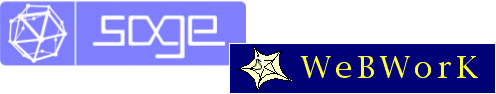 Sage + WeBWorK
Sage Notebook Days 41
Sage Edu Days 4
June 2012
John Travis, Jason Aubrey, Malcolm Harper, 
Bruce Cohen, Djun Kim
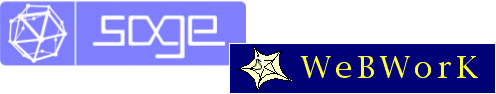 WeBWorK is an open source Perl-based system for delivering individualized homework problems over the web. 
By providing students with immediate feedback as to the correctness of their answers, students are encouraged to make multiple attempts until they succeed. By individualizing problems, cheating is discouraged. By providing instructors with real-time statistics, lesson plans can be customized to better serve students. 
WeBWorK is partially supported by NSF and by the Mathematical Association of America.
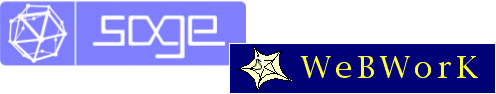 THANKS for the “Days” model…

WeBWorK::Rochester – code camp on new core features
WeBWorK::Clinton – users conference
WeBWorK::Winona – code camp on content issues
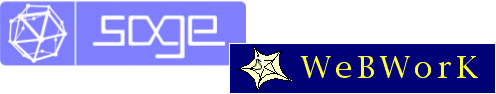 Sagelets embedded into WeBWorK problems
WeBWorK handling randomization between students and answer checking
Sage handling interactive and symbolic issues and often any graphical representation
WeBWorK -> SageCell -> WeBWorK
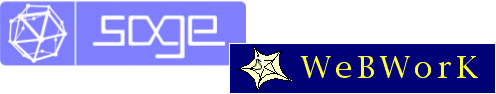 Sagelets embedded into WeBWorK problems
Mike Gage, Jason Aubrey and Jason Grout … Proof of concept at Sage Edu 3, Summer 2011
Jason Grout, et. al. … aleph.sagemath.org in late Fall 2011
Mike Gage and John Travis … Full integration involving passing of variables from WeBWorK to SageCell at JMM January 2012.  WeBWorK->Sage
John Travis … solution implementation and testing in multivariate calculus Spring 2012
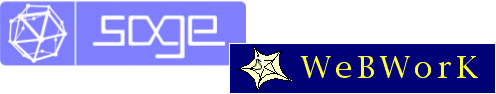 Sagelets embedded into WeBWorK problems
Malcolm Harper and Sebastien Labbe – Sage Days 38
Malcolm Harper and Bruce Cohen … Sage Days 41 June 2012.  Passing variables back from SageCell to WeBWorK.   Sage -> WeBWorK
html('<input type=hidden size=15 name="\{ANS_NUM_TO_NAME(1)\}" id="\{ANS_NUM_TO_NAME(1)\}" value="%s">' %(stuff) )
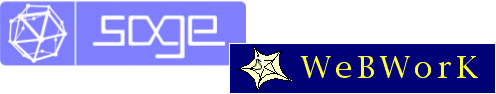 Sagelets embedded into WeBWorK problems
Interesting fact:  WebWork matrices do not compare well to Sage matrices.  In order to do so, one must convert each to a list.  Apparently lists do compare well.  
What other issues structures, objects, etc. do not compare?
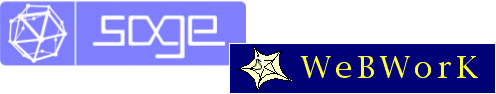 Sagelets embedded into WeBWorK problems
Jason Aubrey, et. al. - Development of a formal SageCell WeBWorK Applet structure begun at Sage Days 41, June 2012 and ongoing 
To hide some of the boilerplate details (e.g. hard coded javascript calls to aleph) and to hopefully handle more carefully the passing of variables back and forth between WeBWorK and the SageCell.
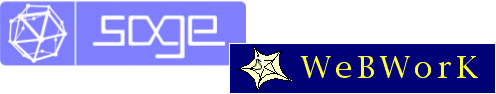 Sagelets embedded into WeBWorK problems
Many focus on conceptual issues – no formulas!
To avoid Wolfram | Alpha solutions (or SageCell solutions for the better students)
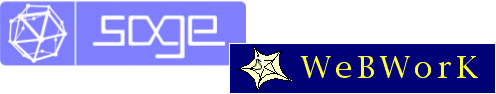 Sagelets embedded into WeBWorK problems
Examples at Mississippi College
http://math.mc.edu/webwork2/sage_demos/
Log in as guest with no formal checking of answer
Request student or instructor access:  travis@mc.edu 
Some Multivariate calculus examples
http://math.mc.edu/webwork2/sage_demos/Multivariate_Calculus_Spring_2012/8/ 
http://math.mc.edu/webwork2/sage_demos/Multivariate_Calculus_Spring_2012/14/
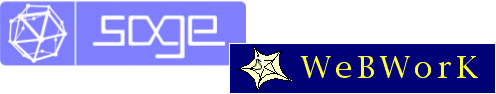 Sagelets embedded into WeBWorK problems
Linear Algebra examples developed at Sage EDU Days 4
http://math.mc.edu/webwork2/sage_demos/Linear_Algebra
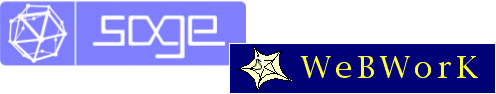 AskSage
Procedure for WeBWorK to access the symbolic capabilities of Sage using the sage cell but behind the scenes.
Developed and working at SAGE EDU Days 4
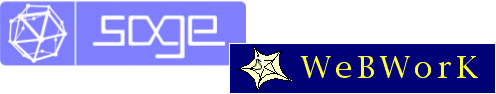 Development of a WeBWorK macro to deal with Sage applets…Jason and Malcolm
Most necessary features already available using existing WeBWorK functionality
pg/macros/AppletObjects.pl
pg/lib/Applet.pm
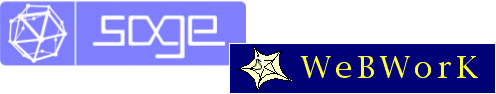 Persistence Issues
Sagelets embedded into WeBWorK problems
Need JSON and not XML
Pickle method ala Sage
Need to be certain state is saved both on Submit and on Preview
Sage makes hidden inputs for evaluators (BIG THING TO DO)
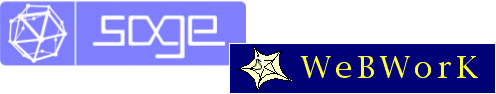 Persistence Issues
Sage sends values to answer evaluator (done by considering the “student” inputs)
Sage saves state to an input field and loads state (wrap @interact on python side?)  (BIG THING TO DO)
Need a global reset button so that a student can start completely over again.
sage answer evaluator (use the sagecell /serve web service)
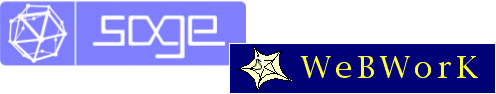 Persistence Issues…and a nice conceptual problem…
http://math.mc.edu/webwork2/sage_demos/Multivariate_Calculus_Spring_2012/10
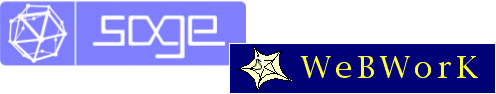 Possible future collaboration to consider may include an official mini-course at Mathfest 2013 on Sage/WeBWorK problems?
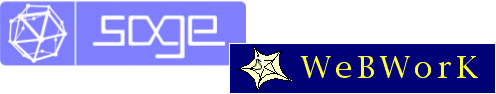 http://webwork.maa.org/ 

http://webwork.maa.org/wiki/Main_Page 

http://webwork.maa.org/moodle/mod/forum/index.php?id=3